Slow Extraction Working Group
Draft notes
Working group
Vladimir Nagaslaev
Vander Meulen
George Deinlein
Brian Drendel
Steve Werkema 
Jerry Annala
Aakaash Narayanan
2
Muon Department Meeting | Slow Extraction WG
10/03/2019
Interfaces
Infrastructure WG
Aperture improvements
Vacuum improvements
Instrumentation options
Installations
8 GeV Transport
Radiation and Loss Control 
Later stage
Mu2e off-project  further upgrades?
Beam profilometer at the ESS
Ceramic pipes for tune quads
Air core quads
Regulation system
Beam Studies
RF?
3
Muon Department Meeting | Slow Extraction WG
10/03/2019
Issues
[All interfaces]

Production delays
ESS
Regulation
4
Muon Department Meeting | Slow Extraction WG
10/03/2019
Plan of Actions
Meetings bi-weekly, or in person with each interface
Machine studies - on opportunity, chances to schedule?    Not discussed with George D.
Installation			 				Met and discussed with Jim B.
Infrastructure						Talking with Dave V. on occasions
Programming: 						start talking to who?
Guidance:
End of October: present the plan, group list
Starting November 1 - monthly reports [WBS, milestones, labor resources for the WG, justification if more than 6 months needed, ref to documentation]
January 31: Preliminary plan
March 2020: Full report
5
Muon Department Meeting | Slow Extraction WG
10/03/2019
Milestones
Installations:
Septa HV supplies installed
Septa cabling complete
Shutdown 2020 installations complete
FC-40 circulation system complete	
Spill Regulation system installed	
Electrostatic Septa installed
Beam studies:	
General studies complete
Dedicated studies complete
Application programming
Items #n complete
Instrumentation systems (each) ready for integration
Spill Regulation system is ready for integration
Slow Extraction systems integration complete
Slow Extraction commissioning start
Slow Extraction commissioning complete
6
Muon Department Meeting | Slow Extraction WG
10/03/2019
WBS-I
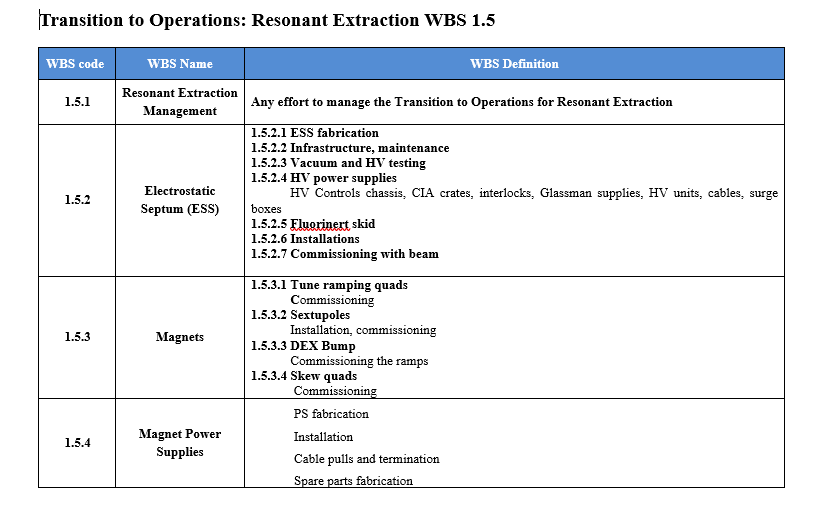 7
Muon Department Meeting | Slow Extraction WG
10/03/2019
WBS-II
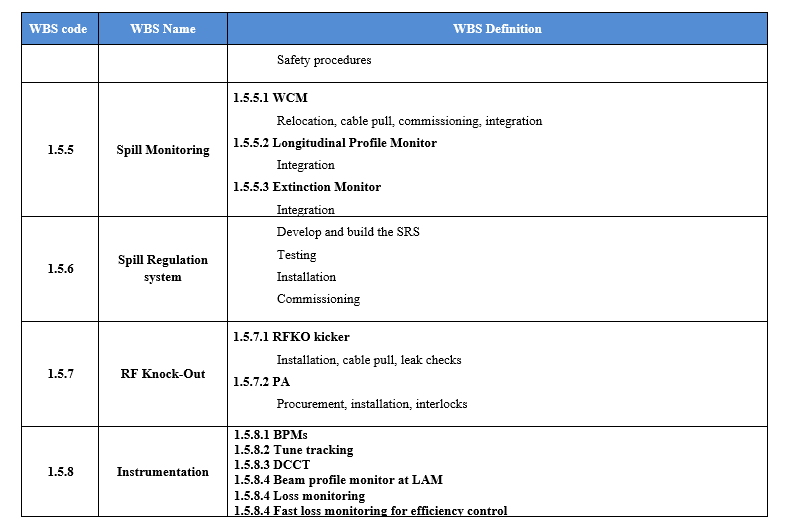 8
Muon Department Meeting | Slow Extraction WG
10/03/2019
WBS-III
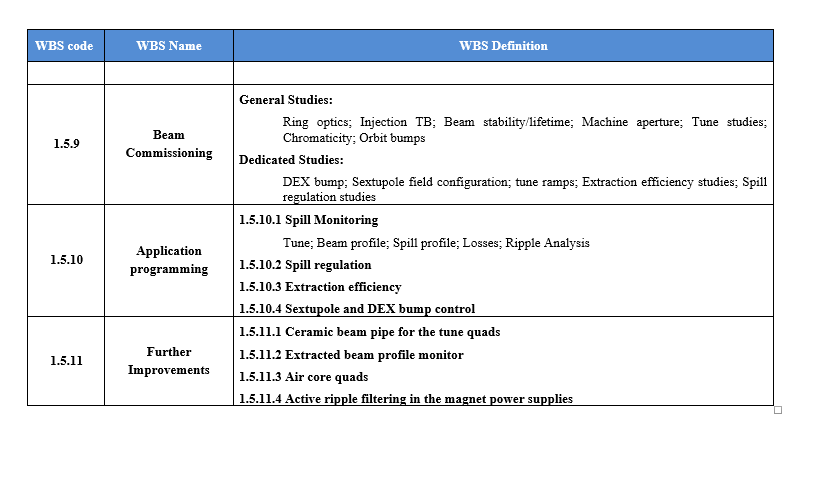 9
Muon Department Meeting | Slow Extraction WG
10/03/2019